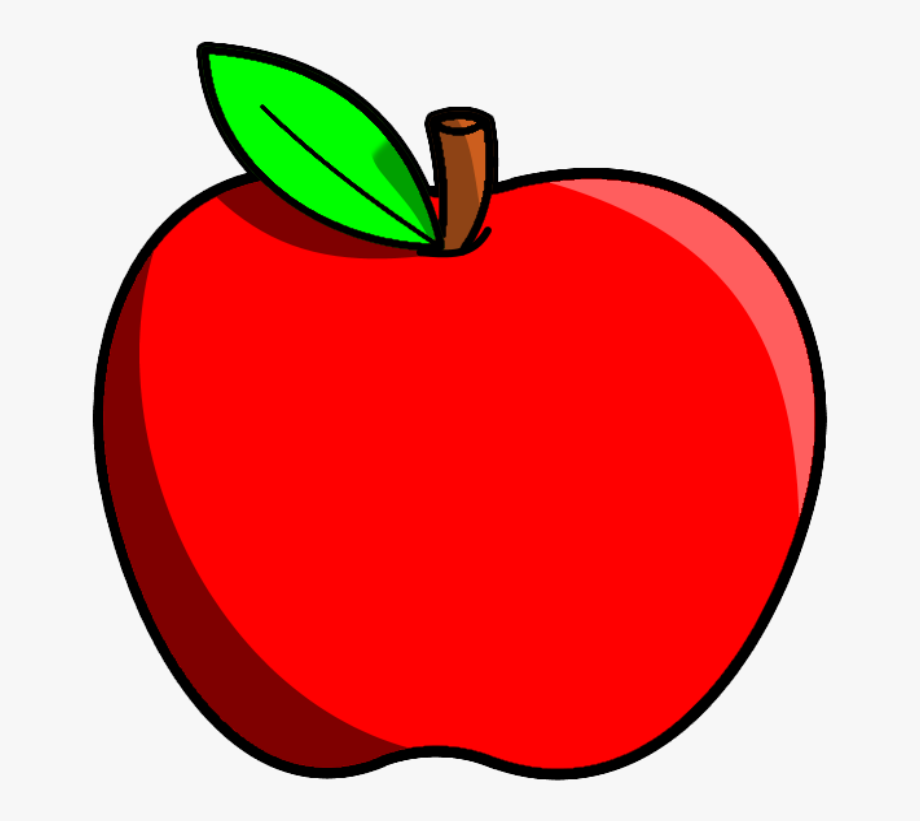 apple
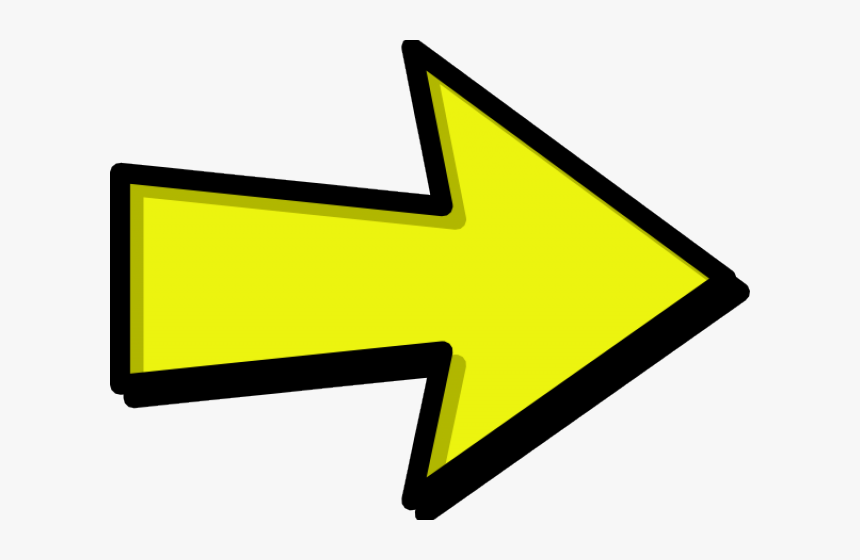 arrow
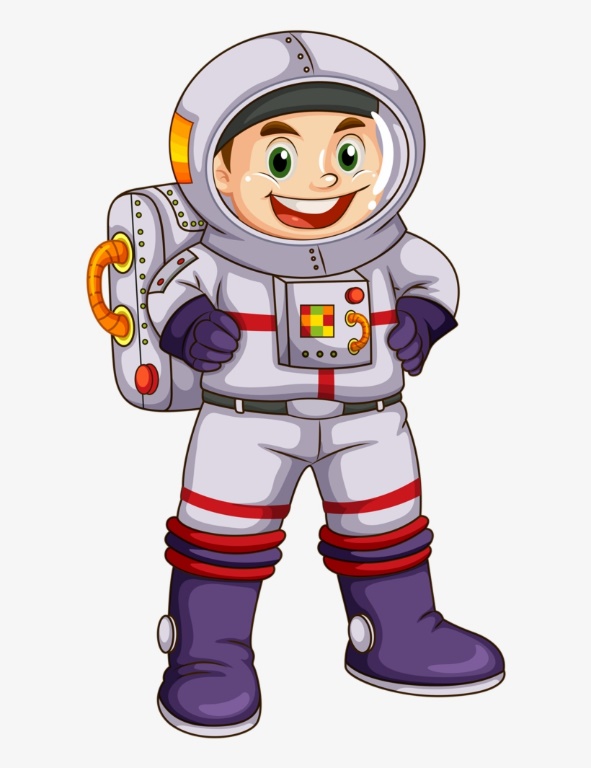 astronaut
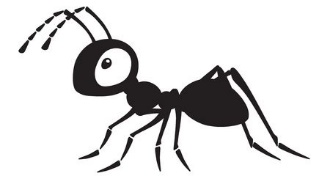 ant
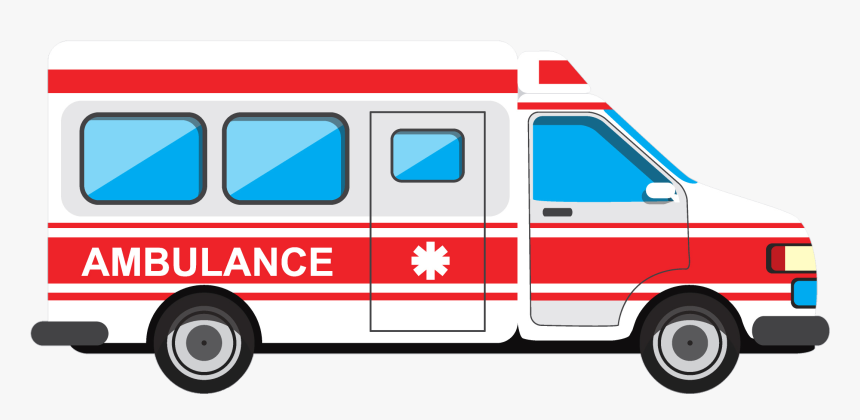 ambulance
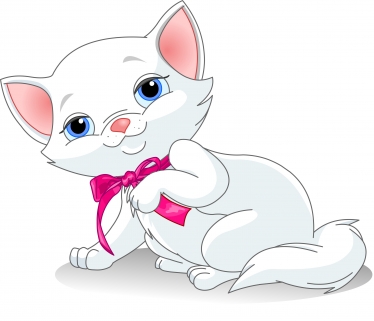 cat
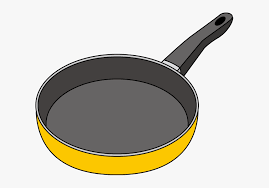 pan
s    a
sa
a     s
as